Call to Action!
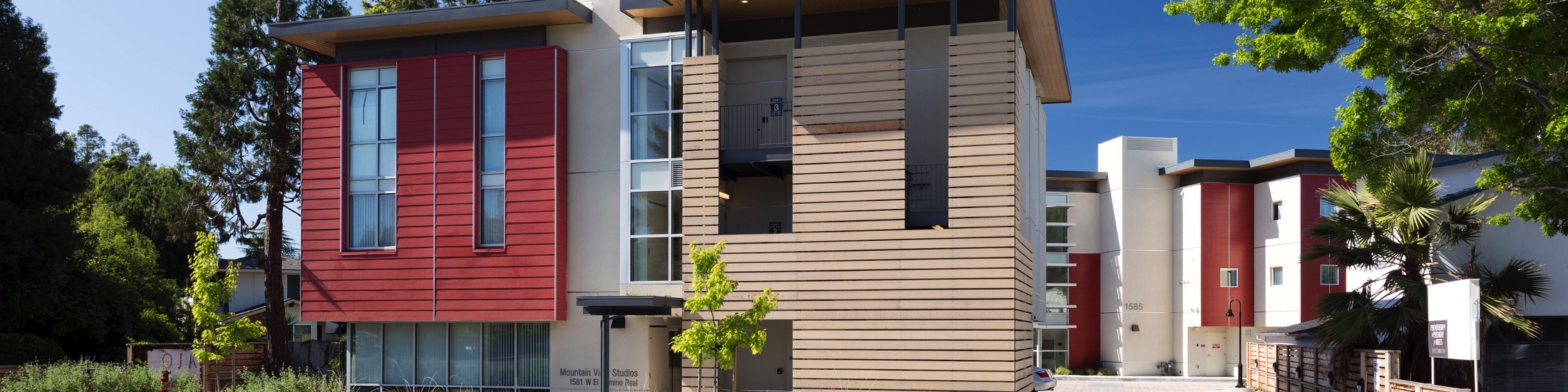 Presentation to league of women Voters 
January 28, 2017
So what are the solutions?
Land and Land Use 
Money
Change the Conversation
Innovation
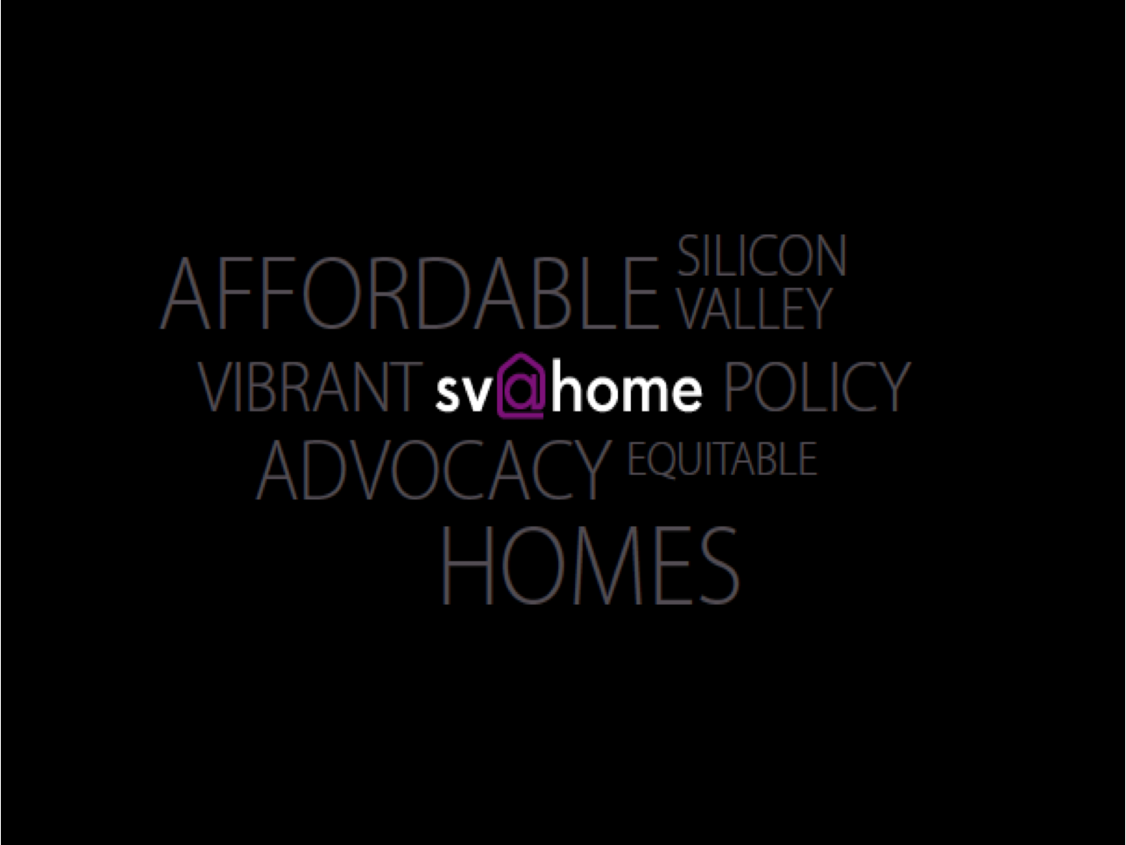 Land and Land Use
Publicly Owned Land
Specific and Precise Plans
General Plans
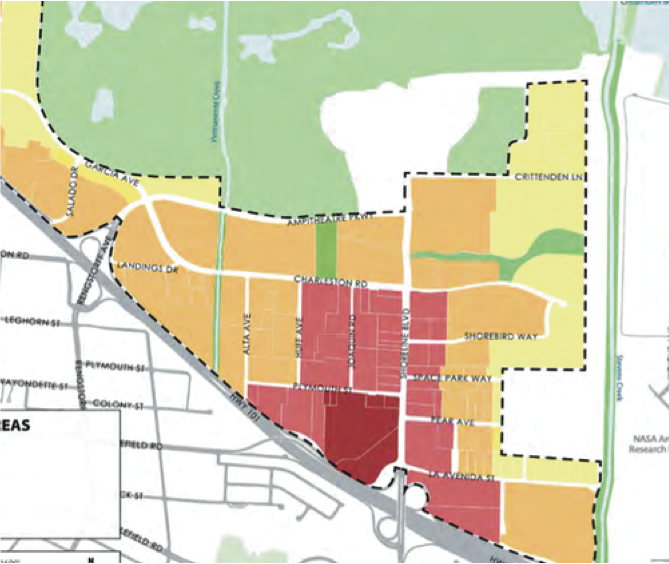 money
MEASURE A, MEASURE A1, AND MEASURE K!!!
New Regional Revenue Sources
Impact Fees
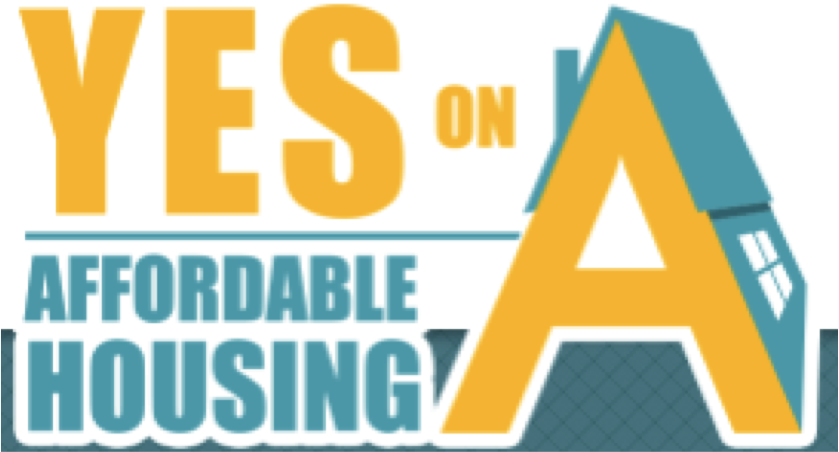 CHANGE THE CONVERSATION
Education and Information
Communication
Messaging
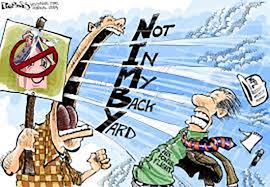 [Speaker Notes: Voters in Santa Clara counties approved a $950 million bond in November, and generally support new housing development, especially affordable housing in surveys.

While people generally support affordable housing, they aren’t always supportive when it’s in their neighborhood.

However, when it comes to housing near them, it’s a different story.]
Innovation
Second Units
Micro Units (smaller units)
Innovative Housing Types and Construction Methods
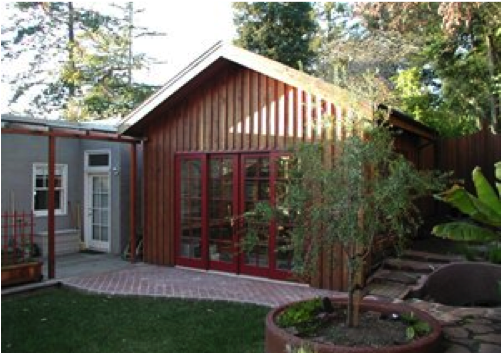 approach
Collaboration
Community Engagement
Foundation-- Education and Information
Advocacy
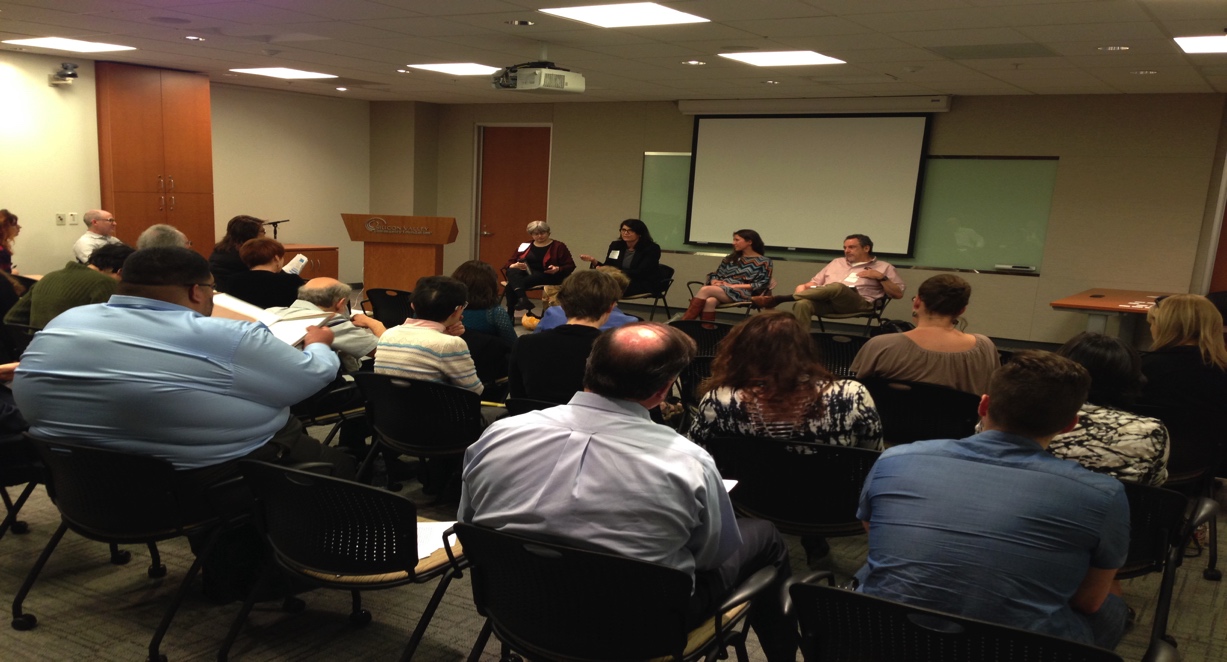 action!!
Measure A Implementation-- Housing Ready Communities
New Policy and Funding Sources
Grassroots Advocacy
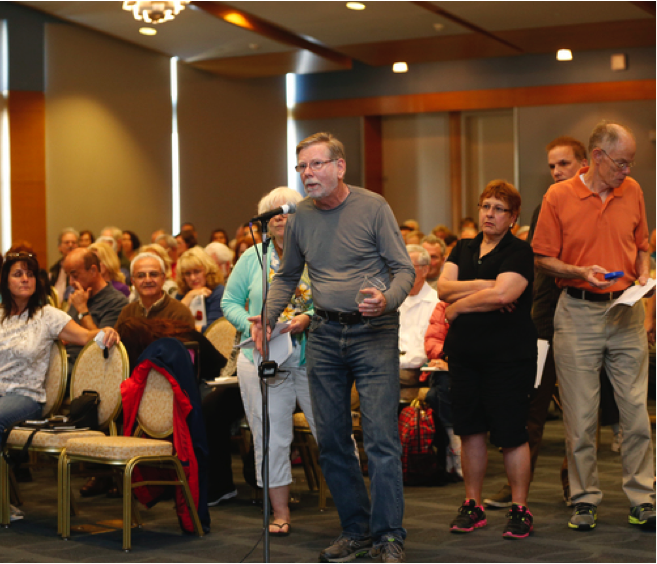 Call to action
League participation in collaboration
Individual support for projects, policies, programs
Talk to your neighbors
Talk to your elected officials
Write letters
Come to meetings
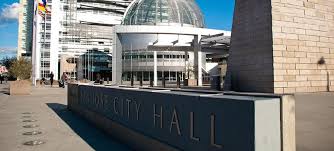 Join Us!
Like us on Facebook– sili siliconvalleyathome
Follow us on Twitter— sv svatthome
Sign up for our Newsletter—www.siliconvalleyathome.org 
Join as a member!
Email me!--  leslye@siliconvalleyathome.org
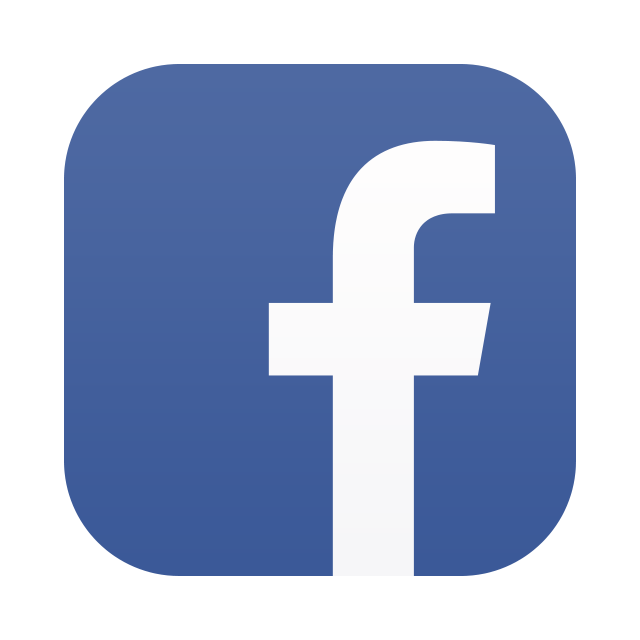 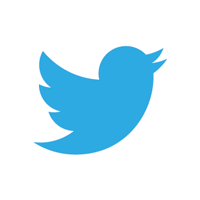 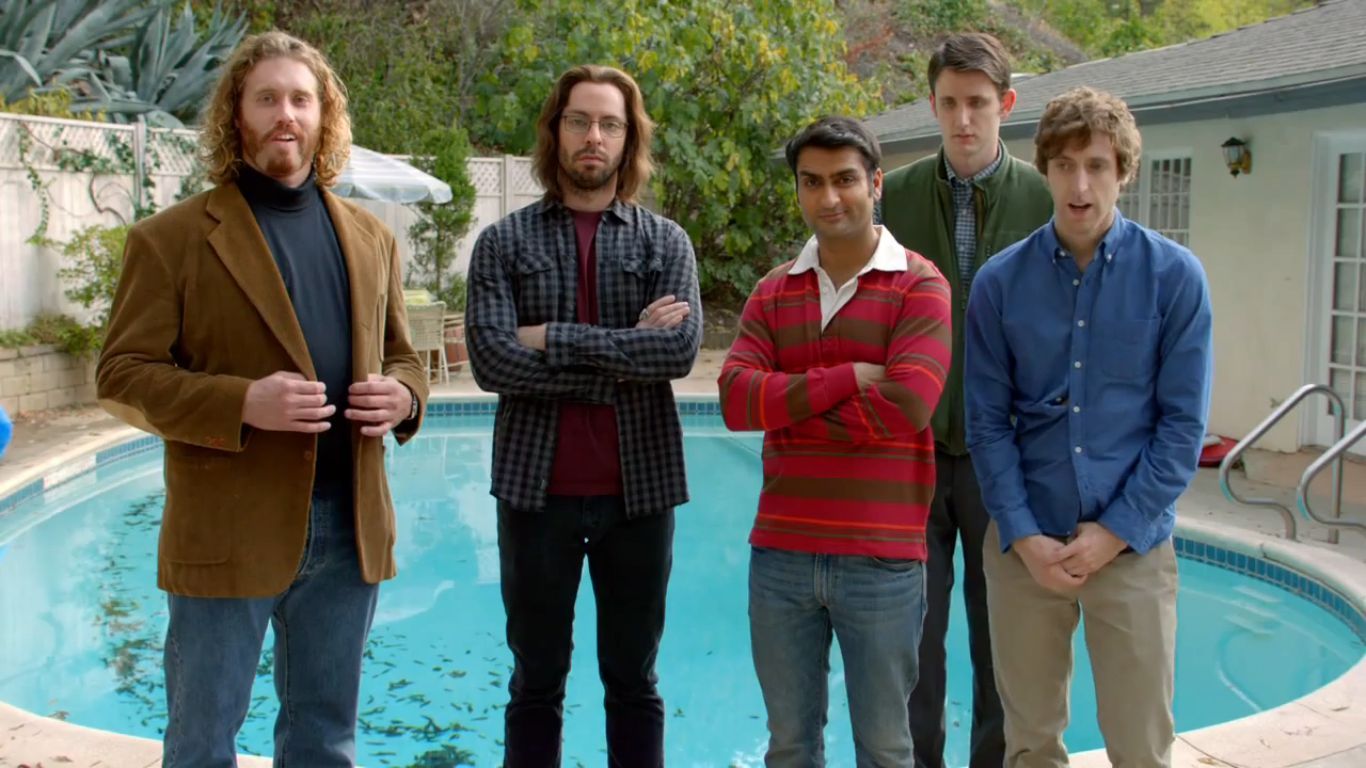 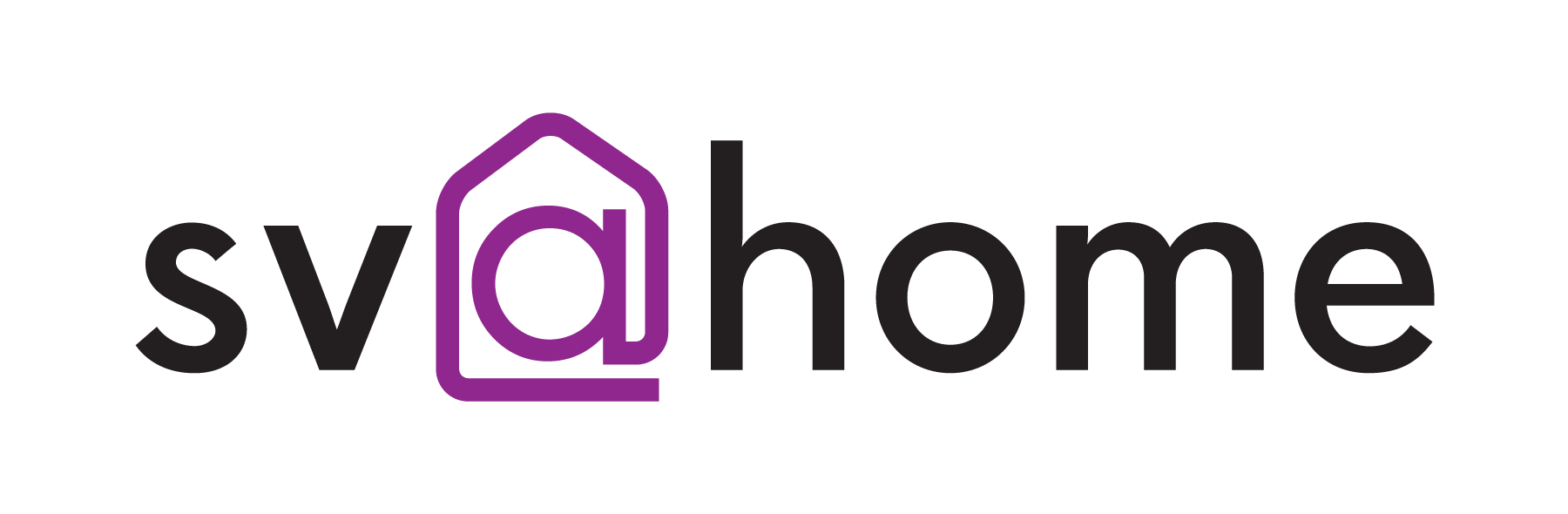